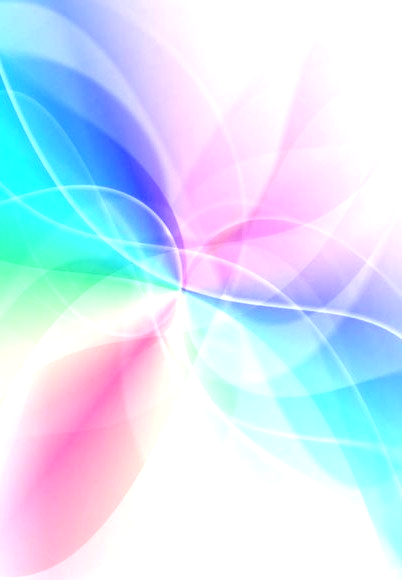 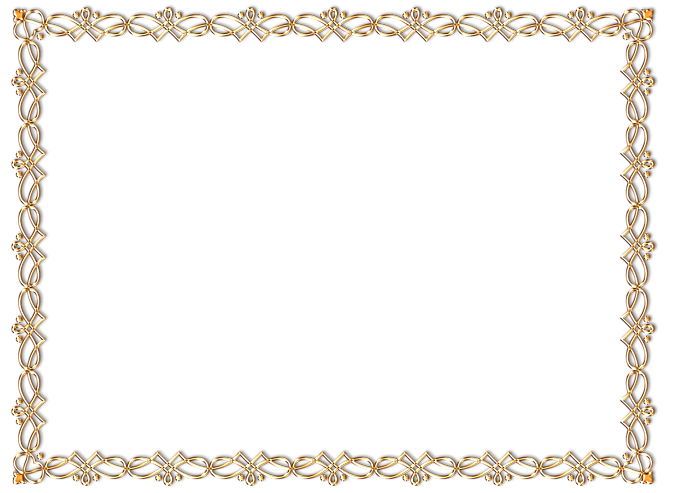 РАСШИФРУЙ  «АНАГРАММЫ»



ПО ТЕХНОЛОГИИ 
ШВЕЙНОГО ДЕЛА
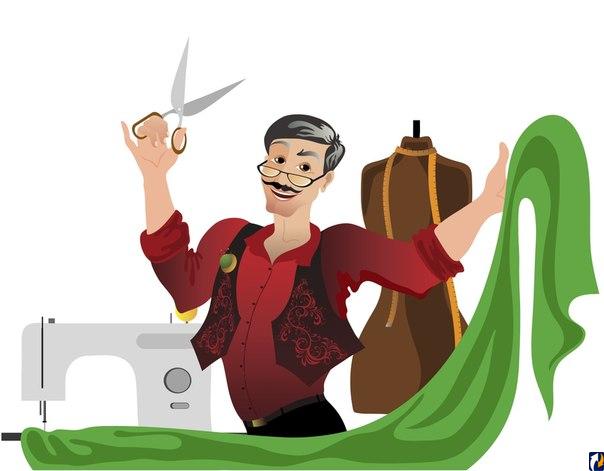 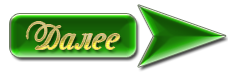 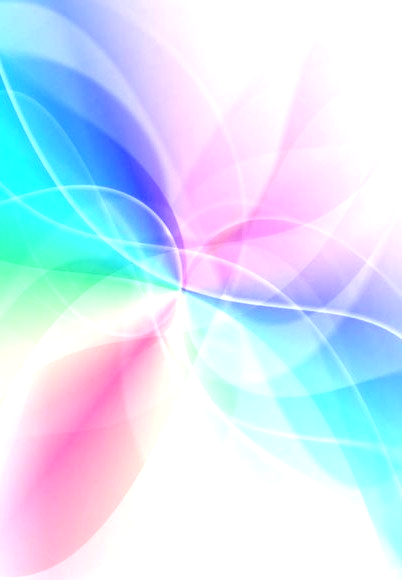 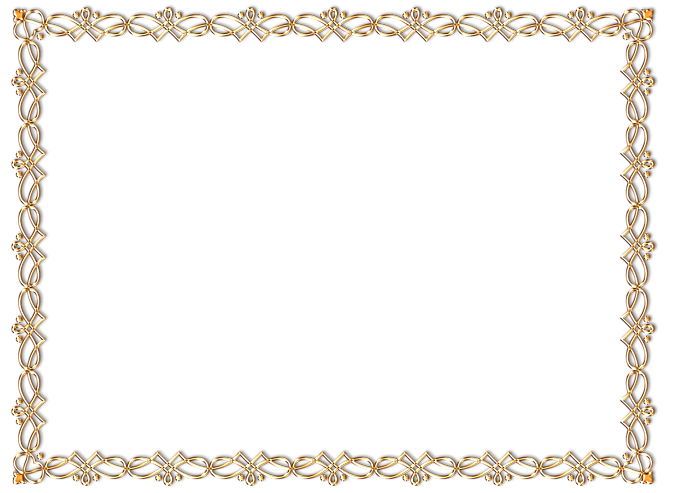 Аннотация
Викторина состоит из 8 анаграмм.
Подсказка: 
При нажатии на стрелку «подсказка» появляется подсказка – рисунок, а при затруднении или для проверки себя, при нажатии на кнопку «правильный ответ» – появляется правильный ответ к  заданию.
При правильном ответе, рамка с ответом увеличивается в размере, при неправильном ответе, рамка с ответом окрашивается в красный цвет и ещё раз хорошо подумав, вы можете дать еще один ответ.
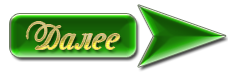 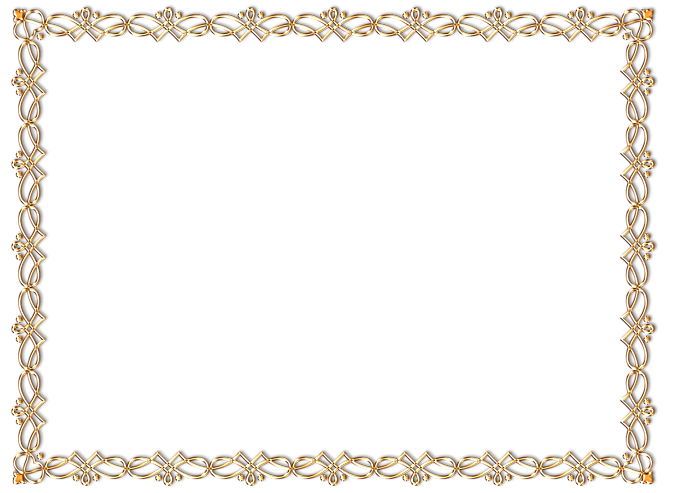 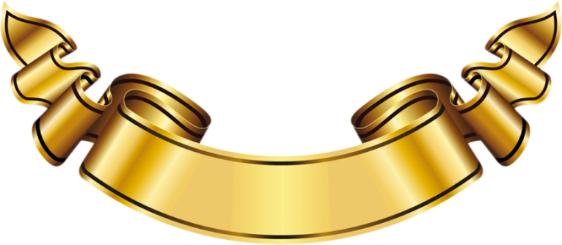 «Анаграмма»
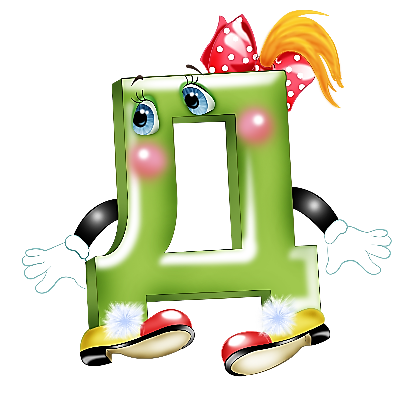 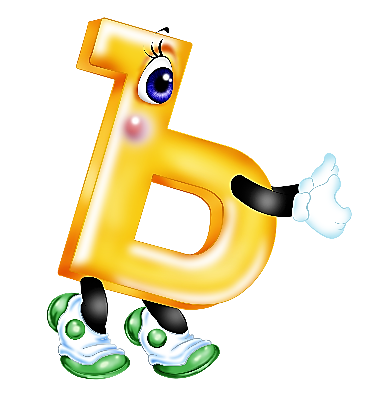 2
3
1
4
6
7
5
8
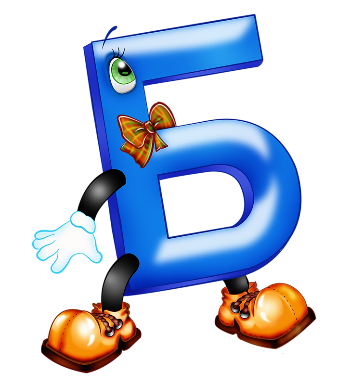 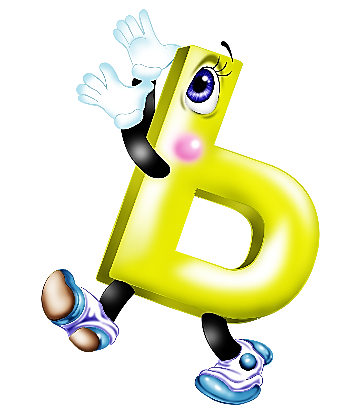 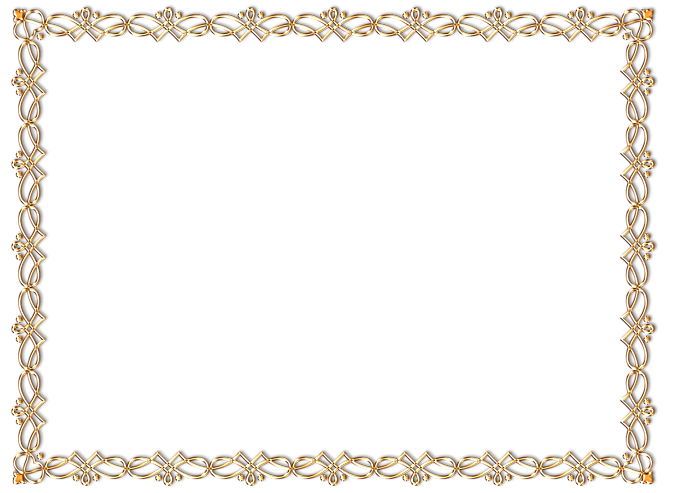 ПЁРСНАТОК
НАПЁРСТОК
ПРАВИЛЬНЫЙ ОТВЕТ
ПОДСКАЗКА
НАЗАД
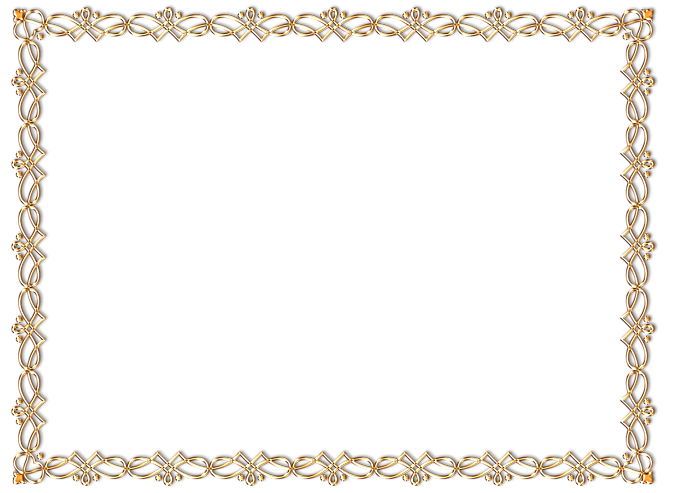 ЖНИЦЫНО
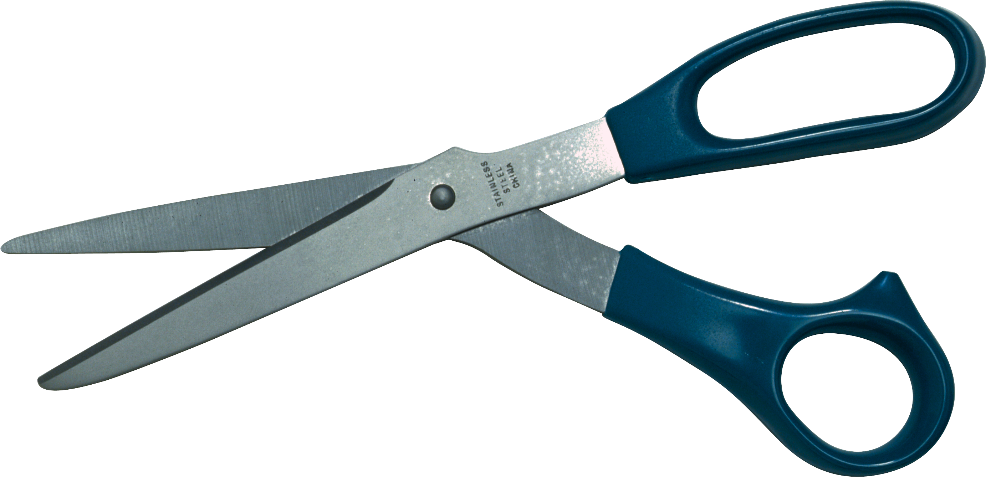 НОЖНИЦЫ
ПРАВИЛЬНЫЙ ОТВЕТ
ПОДСКАЗКА
НАЗАД
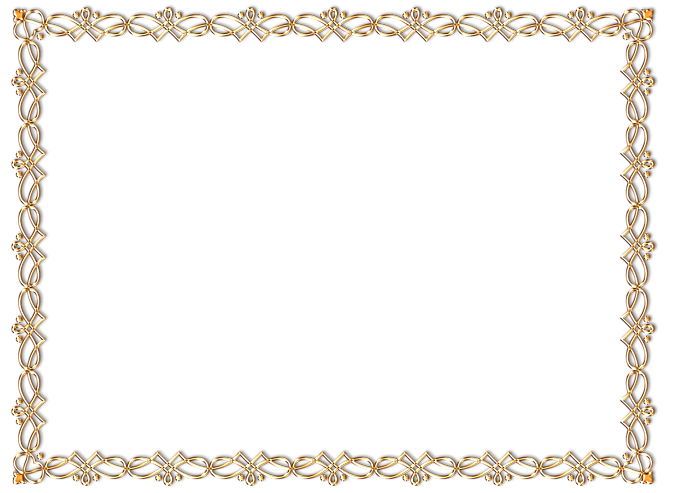 НАКТЬ
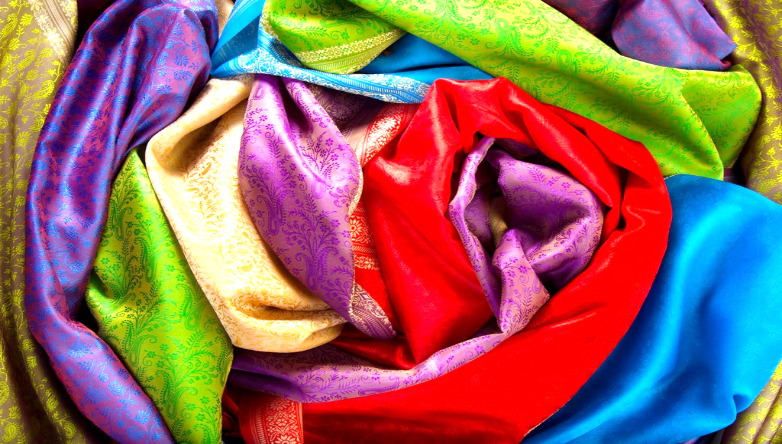 ТКАНЬ
ПРАВИЛЬНЫЙ ОТВЕТ
ПОДСКАЗКА
НАЗАД
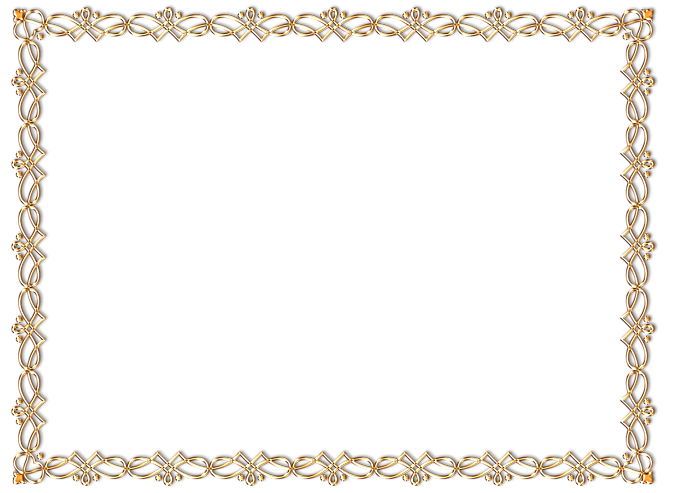 ГЮТУ
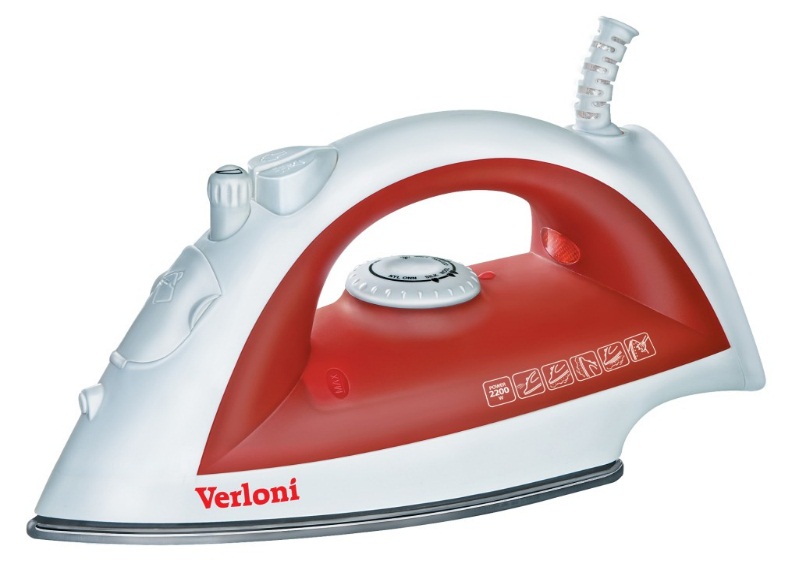 УТЮГ
ПРАВИЛЬНЫЙ ОТВЕТ
ПОДСКАЗКА
НАЗАД
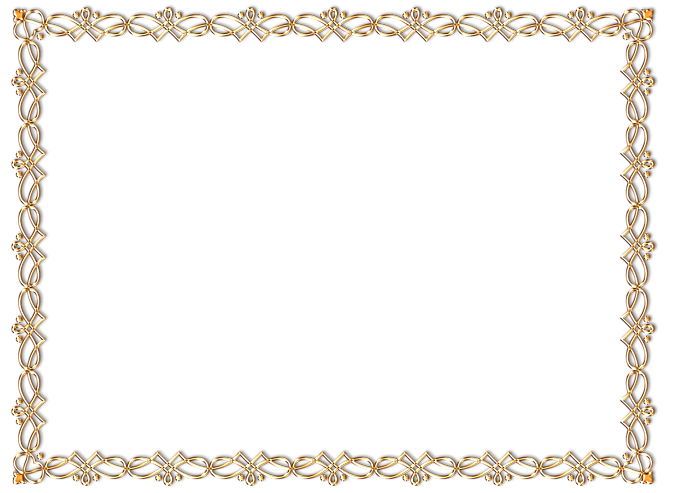 ТИНКИ
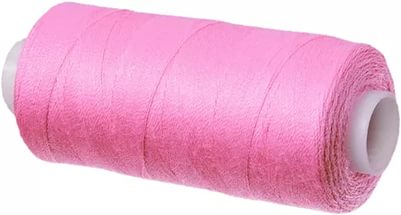 НИТКИ
ПРАВИЛЬНЫЙ ОТВЕТ
ПОДСКАЗКА
НАЗАД
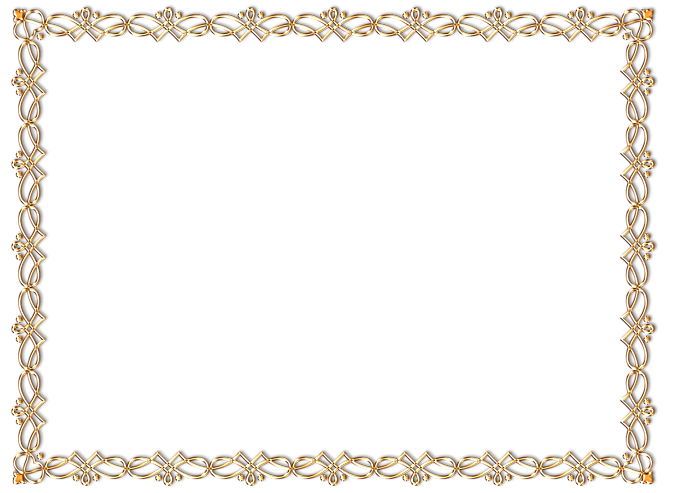 ГАЛИ
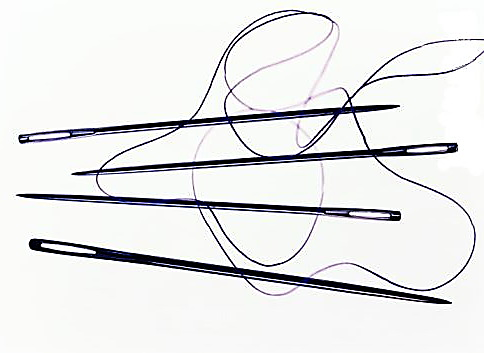 ИГЛА
ПРАВИЛЬНЫЙ ОТВЕТ
ПОДСКАЗКА
НАЗАД
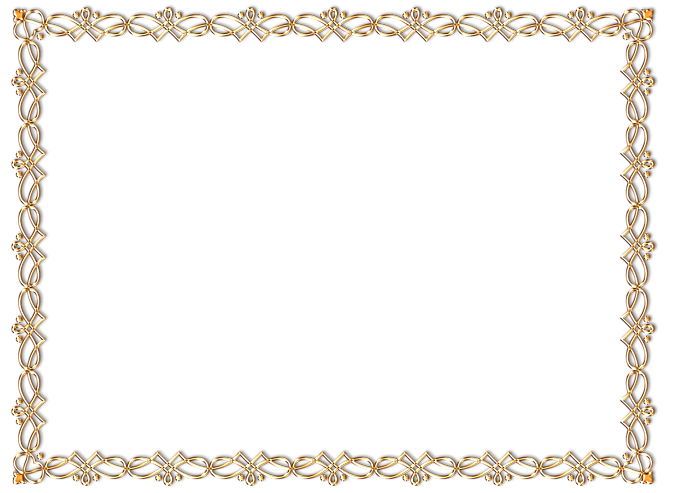 НЕМАКЕН
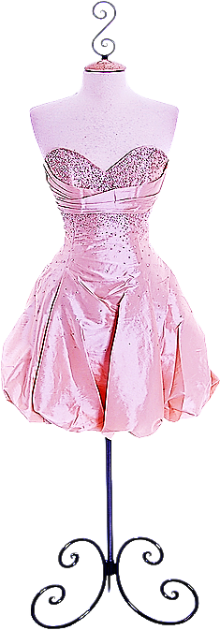 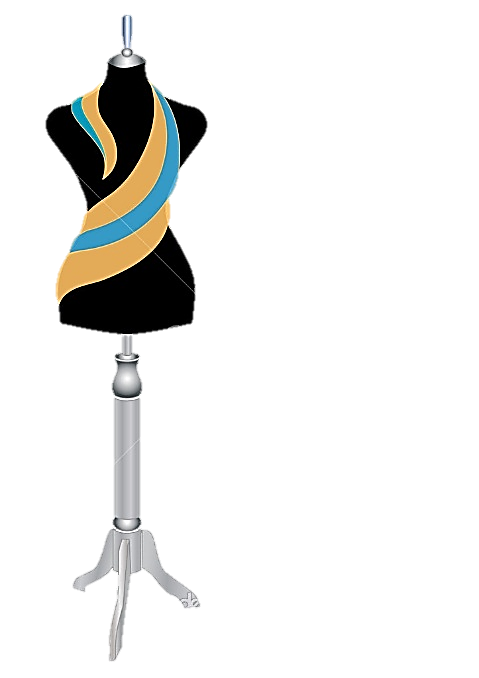 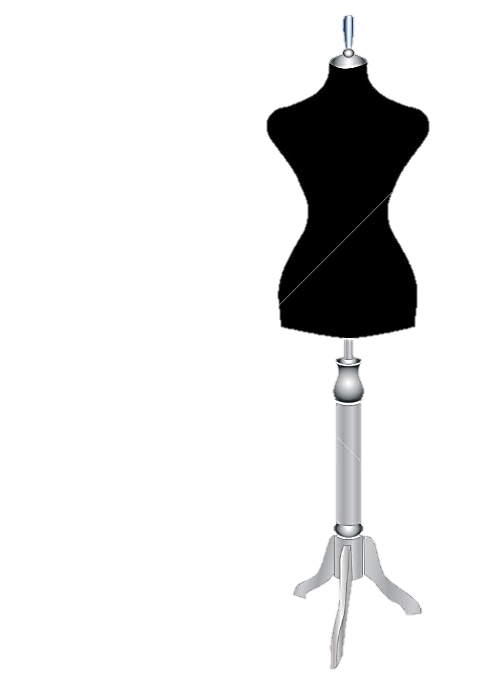 МАНЕКЕН
ПРАВИЛЬНЫЙ ОТВЕТ
ПОДСКАЗКА
НАЗАД
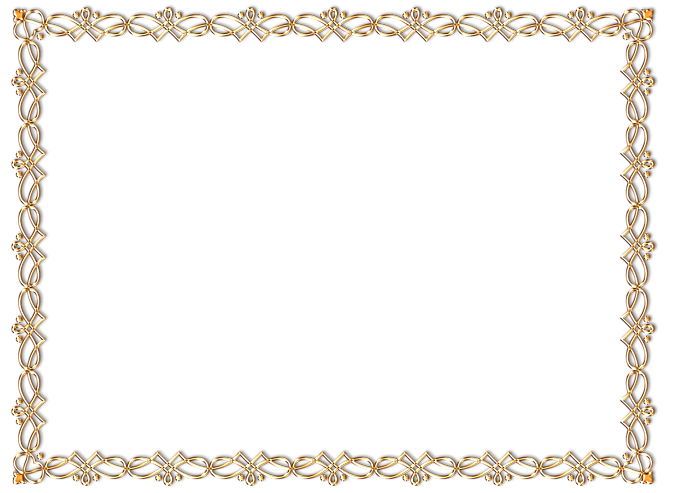 СДИДОКАЛАГЛЬЯНА
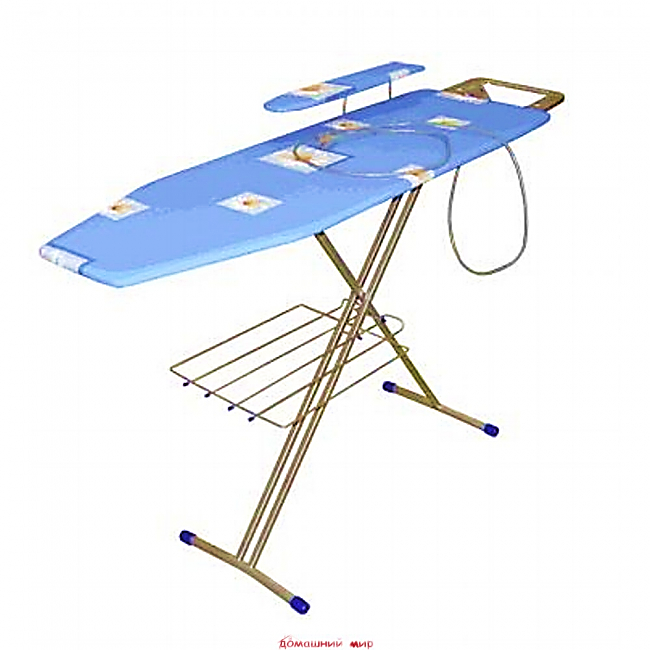 ГЛАДИЛЬНАЯ  ДОСКА
ПРАВИЛЬНЫЙ ОТВЕТ
ПОДСКАЗКА
ДАЛЕЕ
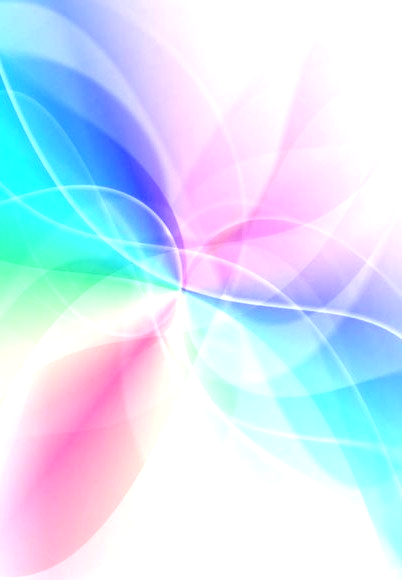 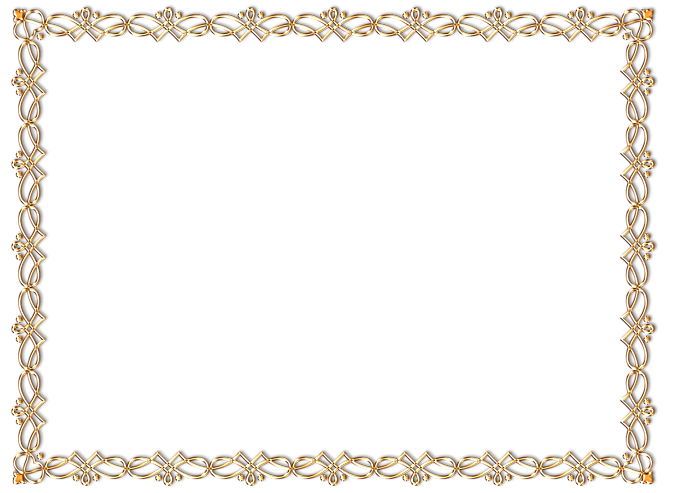 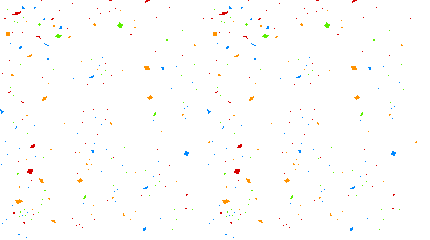 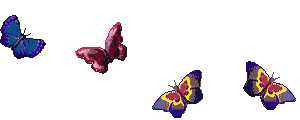 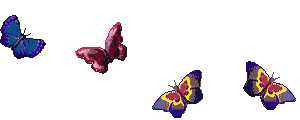 СПАСИБО
ЗА
ИГРУ
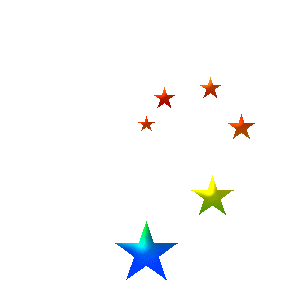 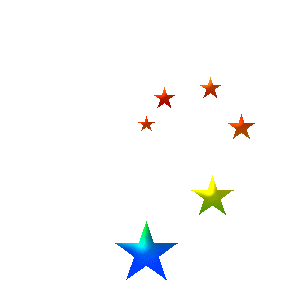